Jak hledat literaturu
„Východiskem vědeckého studia musí být pečlivé prostudování existující literatury o dané otázce, abychom nezjišťovali věci dávno známé.“
Šesták Zdeněk (2002): Jak psát a přednášet o vědě, Academia, Praha. s. 26
Ve správnou dobu na správném místě
exaktní obory 
"stárnutí" informací probíhá rychleji
 musí být více a důsledněji obeznámeny s informačním světem
 společenskovědní disciplíny
 čas plyne příznivěji z hlediska stárnutí informací
 neskutečné možnosti kombinace nových pohledů, které jsou umožněny díky pokročilým metodám vyhledávání a vytěžování informačních a znalostních zdrojů
Proces vyhledávání  informací 
v dialogových systémech

převzato z Papík R. (2001): Vyhledávání
informací I. Umění či věda? Národní 
knihovna. Knihovnická revue. roč. 12, č. 1.
s. 18-25
Vyhledávací postup:
ujasněte si dobře, co a k čemu chcete najít
jak to bude zasazeno ve výzkumu/práci
v jakých jazycích 
jak staré dokumenty jsou ještě zajímavé
zaměřím se pouze na nějakou oblast (region, věk/pohlaví respondentů, …) nebo mě zajímají podobné výzkumy i z jiných oblasti

stanovte si čas, který hledání věnujete
dopřejte si dostatek času, ale úměrně rozsahu výzkumu/práce (asi 1/3 času)
ukončete hledání ve stanovený termín (buďte disciplinovaní)
Vyberte klíčová slova
podle tématu rešerše
lze využít slovníky a příručky - ověření termínů
pozor na cizojazyčné pojmy
transliteraci jmen
konzultace problematiky s jiným odborníkem z daného oboru
synonyma

najít vztahy mezi klíčovými slovy

úpravy na základě průběžných výsledků vyhledávání
Kde hledat informace
knihovny, bibliografické rejstříky, …
časopisy – archívy
databáze – zejména elektronické
internet

Google scholar https://scholar.google.com/
Katalog UK UKAŽ  https://eds.b.ebscohost.com/eds/search/basic?vid=0&sid=72a75f8d-c1b4-498b-bd2e-5506b8bef693%40sessionmgr101
Kde hledat?
1. Internet
Informační zdroje
primární dokumenty
vědecké a odborné publikace, vysokoškolská skripta, sborníky, seriály, publikované přednášky apod.
sekundární dokumenty
knihovní katalogy, bibliografie, dokumentační kartotéky, citační rejstříky apod.
terciární dokumenty
bibliografie bibliografií, soupisy rešerší, seznamy databází
Online zdroje
Je internet zadarmo a je internet jediným a nejlepším zdrojem informací?

strategie vyhledávání v prostoru internetu dělené do 3 kategorií (dle Tkačíkové)
browsing (listování stránkami WWW)
starting points (startovní body)
search engines (vyhledávací nástroje)
Internet
volný web 
nesourodé prostředí, různí autoři
složité ověření informací

neviditelný internet 
není viditelný pro vyhledávací enginy jako Google
mnohem větší než viditelný
např. databázová centra

web2
uživatel je vtahován do systému 
hodnoceni zdrojů, rating, návštěvovanost
diskuzní skupiny, blogy, Wiki systémy
10
[Speaker Notes: využívat volný i neviditelný
analogie s ledovcem]
Vyhledávací nástroje internetu
Virtuální knihovny 
Předmětově orientované soupisy zdrojů 
Služby založené na automatizovaném sběru dat (search engines) 
International directory of search engines
Metahledače 
Vyhledávací nástroje s unifikovaným rozhraním (gateway) 
Služby specializované na prohledávání určitého prostoru (geografického, hledání osob, firem, osobních stránek, diskusních skupin (chaty), software aj.)
[Speaker Notes: http://knihovny.cvut.cz/vychova/vychova2/internet_zdroj_informaci/index.html]
Kde najdu primární dokument?
kniha, učebnice, sborník, výzkumná zpráva, …
Souborné katalogy
Vysokoškolské knihovny
Ústřední odborné knihovny
Specializované knihovny
Vědecké knihovny
časopis
Virtuální polytechnická knihovna (VPK)
SKC/Seriály - Souborný katalog České republiky (CASLIN)
[Speaker Notes: Výsledkem hledání v plnotextových databázích je přímo text hledaného dokumentu (primárního informačního pramene). 
Výsledkem hledání ve faktografických databázích jsou konkrétní informace a data, která mohou mít numerickou, textovou nebo kombinovanou podobu. Žádaná informace je ihned k dispozici. 
Výsledkem hledání v bibliografické databázi je záznam o dokumentu, který obsahuje pouze údaje o hledaném - zdrojovém dokumentu (primárním informačním pramenu) nikoliv dokument samotný. 

Seznam zajímavých knihoven:]
Zajímavé knihovny:
knihovna MFF UK
centrální katalog knihoven UK
knihovna PedF UK
Národní pedagogická knihovna Komenského
Národní knihovna
Státní technická knihovna
…
Sdružování primárních dokumentů
číslo časopisu
archív časopisu
konsorcium (vydavatelství)
databáze článků
systémy databází
databázové centrum - informační instituce (zpravidla komerční) zpřístupňující vybrané databáze v online režimu 

bibliografické (dokumentografické) databáze - záznamy o primárních dokumentech (případně doplněné abstrakty) zpracované v elektronické formě 
dříve: referátové časopisy, dnes: online
Databáze
Bibliografické 
Faktografické 
numerické (hlavně statistická data) 
faktové (slovně nebo pomocí tabulek shrnují podstatná fakta z původních pramenů) 
databáze typu průvodce (adresáře firem, katalogy výrobců, rejstříky) 
Plnotextové (fulltextové) 
Katalogy, rejstříky, adresáře
specializované informace

online X offline přístup
[Speaker Notes: http://knihovny.cvut.cz/vychova/vychova2/databaze/index.html

elektronické dodávání dokumentů (EDD) - služba knihovny, která uživateli umožňuje v rámci meziknihovní výpůjční služby získat kopii požadovaného dokumentu v elektronické formě]
Jak najít, kde hledat
stránky MFF UK -> knihovna -> databáze/časopisy
informace o předplacených a odebíraných časopisech 
konsorciální časopisy nakladatelství Elsevier, Kluwer, Springer a Wiley 
dostupné databáze na MFF UK

Portál elektronických časopisů na UK
Portál STM - průvodce informačními zdroji v oblasti STM (vědy, techniky a medicíny) – Národní knihovna
Souborný katalog ČR – obsah knihoven v ČR

Jednotná informační brána
Informační brána UK
17
[Speaker Notes: Konsorcia – V oblasti sjednávání přístupu k elektronickým informačním zdrojům všeho druhu se tímto termínem rozumí skupina několika institucí, které se sdružily za účelem společného nákupu a provozování těchto zdrojů.]
Příklady možných zdrojů
ERIC (http://www.eric.ed.gov/) – Education Resource Information Center
Web of Knowledge (Web of Science)
nutnost se odhlašovat!!!
http://scholar.google.com 
lze využít JIB SFX pro získání fulltextu
ProQuest 5000 International
EBSCOhost – přístup přes www, návod z NKP
obsahuje i ERIC
Science Citation Index (SCI)
Dr. Eugene Garfield – konec 50. let 20. století navrhuje připojovat k bibliografickým záznamům i citace
1958 – zakládá Institute of Scientific Information (ISI)
1961 – SCI zachycuje citační údaje z více než 500 časopisů, jejich počet postupně roste
karentovaný časopis (Current Contents, CC)
1973 – Social Sciences Citation Index (SSCI)
další speciální citační indexy

1997 – Web of Science
2001 – Web of Knowledge 		http://www.webofknowledge.com/
Zdeňka Broklová - Úvod do rešeršní a výzkumné činnosti
19
ZS 2008/2009
[Speaker Notes: americký chemik, začal s publikacemi z genetiky, ve Philadelphii 
z Akademické příručky

1997 – WoS – více než 8 000 časopisů, 35 jazyků
2001 – WoK – více oddílů, kromě časopisů a citací také patenty, chemické sloučeniny, genetických sekvencí, …

Pojmy:
citace 
formalizovaný odkaz na určitý výsledek, metodu či myšlenku v jiné publikaci
vyjadřuje vzájemnou vazbu mezi pracemi
citovanost 
počet citací dané práce za dané období ≈ důležitost
základní měřítko hodnocení práce
citační index 
sekundární dokument, který spojuje citovaný a citující dokument
citační analýza

vznikaji komunity, ktere odmitaji hrat hru ISI]
ISI Web of Knowledge
Webové rozhraní pro přístup ke strukturovaným informacím z oblasti vědy a výzkumu s celosvětovým a multidisciplinárním zaměřením 

ISI Web of Science
Citační rejstříky: 
Science Citation Index Expanded - oblast přírodních a technických věd 
Social Sciences Citation Index - oblast společenských věd
Arts&Humanities Citation Index - oblast společenských věd
Dokumenty: články z časopisů
Přes 20 mil. záznamů
Plné texty u předplacených časopisů
komunikace v angličtině, abstrakty v angličtině, primární dokumenty v různých jazycích
Aktualizace týdně (25 tis. nových záznamu, 440 tis. citačních odkazů)
Retrospektiva: od 1980
ISI Journal Citation Reports 
CrossSearch – prohledávání souhrnné databáze ISI WoK
Zdeňka Broklová - Úvod do rešeršní a výzkumné činnosti
20
ZS 2008/2009
Zásady práce s elektronickými informačními zdroji
Chovat se hospodárně 
nestahovat velké množství záznamů 
nepobývat zbytečně dlouho v databázích
Respektovat autorský zákon
Respektovat licenční dohody 
např. nedovolují poskytovat přístup k databázím ani výsledky rešerše třetím osobám 
Nepoužívat databáze ke komerčním účelům
Zdeňka Broklová - Úvod do rešeršní a výzkumné činnosti
21
ZS 2008/2009
Vím o článku, jak ho najít?
služby DDS (document delivery servise), EDS (electronic delivery servise)

přes SFX (součást JIB, provozuje knihovna UK) 
přidané služby k záznamu dokumentu (propojení na plný text dokumentu, elektronické dodání dokumentu, do katalogu knihovny, uložení citace, pro on-line nákup dokumentu, atd.)
Zdeňka Broklová - Úvod do rešeršní a výzkumné činnosti
22
ZS 2008/2009
Kdy skončit s hledáním?
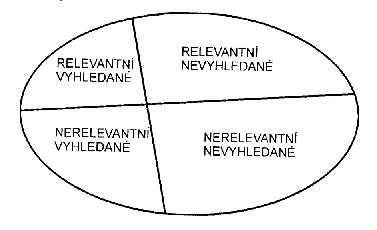 posouzení relevance
relevance, pertinence
úplnost
přesnost

Neplatí, že větší množství záznamů = vyšší kvalita rešerše.
Zpracování výsledků hledání
struktura a formální úprava rešerše –norma ČSN 01 0198 - Formální úprava rešerší

třídění: 
věcné členění na podtémata
podle typu dokumentu

zpracování textů
Centrální vyhledávač UKAŽ
Pro vyhledání a získání článků, e-knih a dalších dokumentů dostupných na UK použijte centrální vyhledávač UKAŽ 
Vyhledávat v UKAŽ můžete i pomocí vyhledávacího řádku na úvodní stránce knihovny
Vyhledávat můžete odkudkoliv bez toho, abyste se museli přihlašovat - pro získání plných textů je potřebné se přihlásit pomocí vašich přihlašovacích údajů do SIS/CAS
Centrální vyhledávač prohledává většinu databází dostupných na UK, ale ne všechny; databáze, které v UKAŽ nejsou, musíte prohledávat samostatně - najdete je na Portálu e-zdrojů UK
Portál elektronických zdrojů
na Portálu elektronických zdrojů Univerzity Karlovy (PEZ) najdete veškeré elektronické zdroje dostupné v naší knihovně a na celé UK
PEZ obsahuje jak licencované zdroje (dostupné oprávněným uživatelům z UK), tak zdroje volné
pro externí registrované čtenáře včetně členů Klubu Alumni jsou dostupné jenom některé licencované e-zdroje
E-časopisy a e-knihy
Portál elektronických časopisů - použijte pro vyhledání e-časopisů dostupných na UK a volně dostupných Open-Access časopisů 
Portál elektronických knih - vyhledejte zde e-knihy dotupné na UK
Kvalifikační práce
kvalifikační práce obhájené po roce 2005 jsou dostupné v Digitálním repozitáři UK
Jak získat přístup k e-zdrojům
K dispozici máte dvě možnosti:
přímý přístup - daný zdroj rozpozná, že jste na IP adresách univerzity (např. na počítači v knihovně, na eduroamu) a ke zdroji se bez problému dostanete
vzdálený přístup - umožňuje využívat e-zdroje kdekoliv, kde máte připojení k internetu (doma, v zaměstnání apod.)
Vzdálený přístup
Pro práci s e-zdroji odkudkoliv můžete použít:
    portál EZproxy - po přihlášení do systému se objeví seznam zdrojů, ke kterým máte přístup
    odkazy "Vzdálený přístup (EZproxy)" a "Vzdálený přístup (Shibboleth)" uváděné u jednotlivých e-zdrojů na PEZ
Co budete potřebovat:
    platný průkaz UK
    heslo do CAS - heslo získáte při vydání karty UK; jeho platnost je omezena na dobu 5 dnů. Změnit nebo obnovit heslo si můžete na stránce Centrální autentifikační služby UK (CAS)
Jak začít
dobrá vysokoškolská učebnice, která uvádí i citace původní literatury
monografie
přehledové referáty a články
literatura obhájených diplomek a dizertací na podobné téma
Příklad přípravy na rešerši I.
Metodické a jiné materiály pro výuku fyziky mikrosvěta na ZŠ a SŠ
Cíl: Úvodní část jedné kapitoly v disertaci
zmapovat co existuje, zasadit mnou vytvořené materiály do existujících
Vymezení: 
pouze české dokumenty, od roku 1980 a mladší
důraz na metodické materiály, méně zajímavé jsou popularizační či historické články
Kde hledat – hlavní zdroje informací:
učebnice ZŠ a SŠ, metodické materiály (příručky pro učitele)
časopisy: Rozhledy matematicko-fyzikální, Školská fyzika
sborníky konferencí: Veletrh nápadů, Vlachovice, Srní 
Kde hledat – fyzicky:
učebnice a některé časopisy – knihovna KDF, ostatní časopisy - knihovna na Karlově
sborníky zapůjčit od starších kolegů
Rešeršní strategie: projít daný okruh materiálů
seznamte se s pravidly konkrétního vyhledávače/databáze
dostupné parametry vyhledávání
jak zadat sousloví
použití logických spojek – AND, OR, NOT
proximitní = distanční operátory (near, with, adj, followed by)
operátory krácení: *, ? 
jak nakládá s +, „“, …, #, &, %
používá se krácení zprava?
funguje ohýbání slov? (v češtině)

„How to …“ nebo „Easy Searching Guide“ mohou ušetřit mnoho času
Tipy vyhledavani
začněte vyhledávat přesně téma výzkumu
volte vhodná klíčová slova 
uvažujte synonyma
konkretizujte a zobecňujte podle počtu nalezených dokumentů

nepodceňujte zpravodajské servery 
mohou mít i specializované sekce
jsou aktuální
braňte se spamu – nutnost registrace do veřejného vyhledavače

stále sledujte cíl = to, co chcete najít
Tipy a rady – když se nedaří:
Pozor na překlepy (nejčastější příčina nulového výsledku) 
Pozor na rozdíly mezi britskou a americkou angličtinou 
Jako téma rešerše (formulace dotazu v přirozeném jazyce) zkuste navrhnout název dokumentu, který by byl ideální odpovědí na zadaný dotaz 
Začněte s vyhledáváním od nejdůležitějších pojmů 
Nedoporučuje se používat v dotazech obecná slova (problém, systém, otázka, využití...) a slovesa  (tzv. stop-slova)
Je-li dostupný slovník vyhledávacích termínů (index), je vhodné vždy před zadáním dotazu ověřit přítomnost navrhovaných slov 
Pozor na víceslovné výrazy (fráze) - každý zdroj řeší jejich používání jinak 
Sledujte v průběhu rešerše, jak vypadají vyhledané záznamy 
Zhodnoťte vyhledávací termíny ve světle toho, co jste našli. Nejsou některé termíny používány v jiném smyslu? (např. KNIHA v biologické databázi může být část žaludku krávy) 
Před započetím nového dotazu je vhodné dosavadní strategii uložit a pak začít znovu 
Pokud všechno selže, začněte znovu od začátku
Možné problémy
záznamy nejsou relevantní
jste si jisti, že máte ujasněn předmět rešerše? 
podívejte se do záznamů, které relevantní jsou, a vyberte z nich vhodnější termíny 
vyberte úplně jiné termíny 
vyberte jiný zdroj (jinou databázi) 

výsledkem je příliš mnoho záznamů
přidejte další vyhledávací termíny 
místo operátoru AND mezi termíny zadejte v dotazu operátor proximity nebo frázi (pevné spojení termínů vedle sebe) 
limitujte vyhledávací termíny výskytem v určitém poli (název, deskriptor,...) 
omezte vyhledané záznamy v plnotextových databázích počtem slov (vytřídění krátkých nevýznamných článků)
Možné problémy
výsledkem je příliš málo záznamů
vypusťte nejméně důležitý vyhledávací termín 
použijte krácení (přidání dalších variant termínu) 
podívejte se do vyhledaných záznamů a vyberte z nich další termíny (metoda rostoucí perly) 
vyberte další zdroj (další databázi) 
nabízí-li rešeršní systém dva způsoby vyhledávání (např. simple – advanced), zkuste oba 
přehodnoťte požadavek – psalo se o tom vůbec? (obtížné hledání informací ke zcela novým tématům)
Našli jste?
Zabraňte opětovnému ztracení!
uložte si:
přesnou URL adresu 
přesné datum a čas – web se stále mění!
krátký popis nalezeného materiálu
jak jste ho nalezli (klíčová slova)

Personal Bibliographic Software 
Bibliografické manažery
zvažte, zda si neuložit celý materiál nebo jeho část pro „offline“ použití
			
			A měl by se z toho stát automatický návyk.

Buďte trpěliví a vytrvalí. 
		Internet je neocenitelný, ale i frustrující zdroj informací.
Zdroje prezentace
S použitim Zdeňka Broklová - Úvod do rešeršní a výzkumné činnosti, 2008/2009